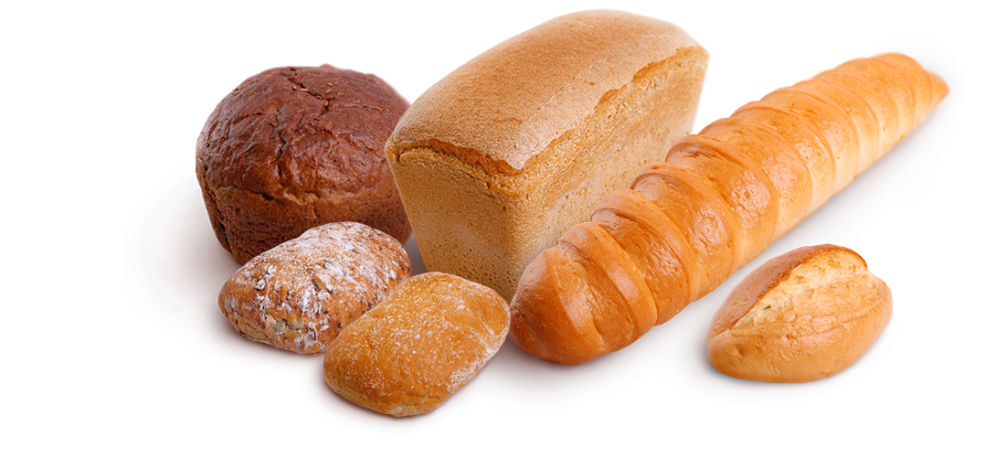 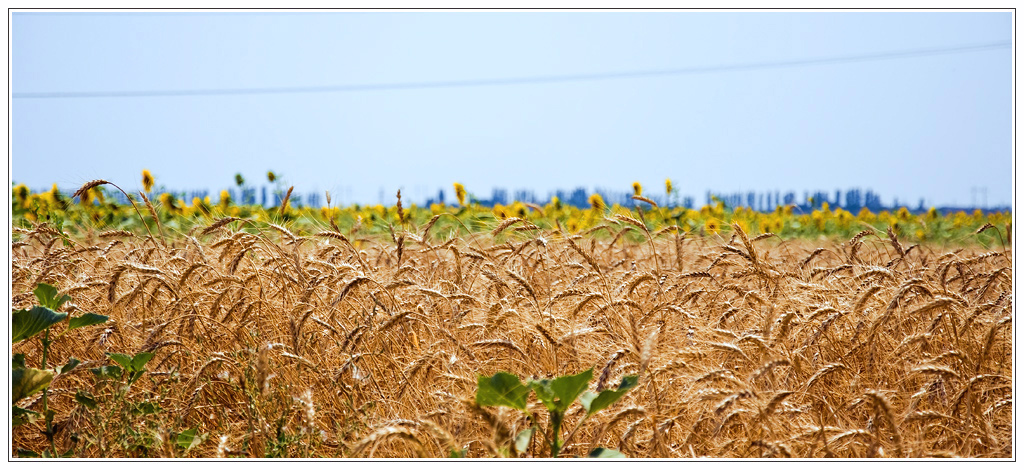 Откуда к нам пришёл хлеб.
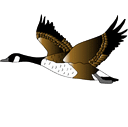 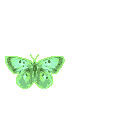 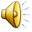 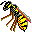 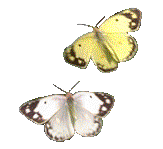 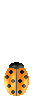 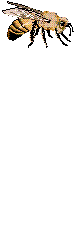 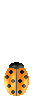 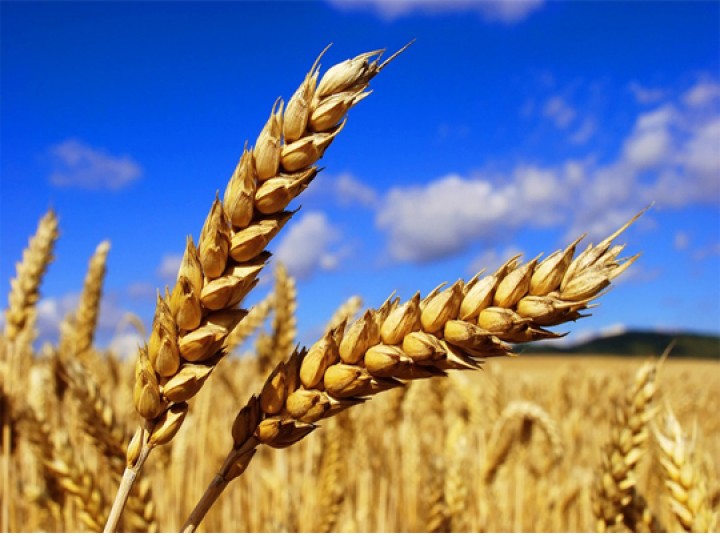 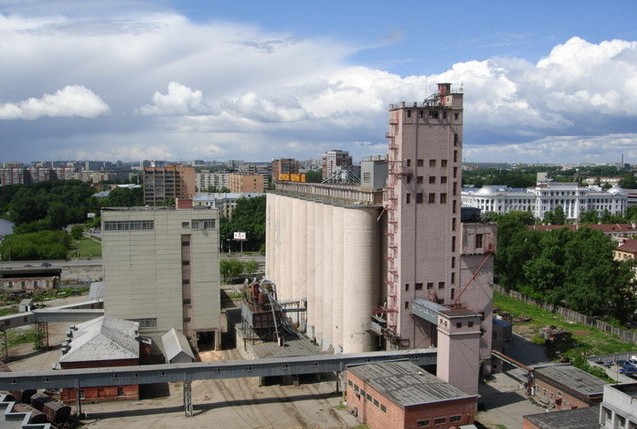 Спасибо за внимание